We offer solutions to patients before, during and after diagnosis.
Hereditary Cancer
Screening & Surveillance
Molecular  Residual Disease (MRD)
Recurrence Monitoring
Therapy Selection
Prognosis & 
Treatment Guidance
Care Continuum
Diagnosis
Relapse
Recurrence
TUMOR BURDEN
Patient Stages
How aggressive is my cancer? How do I treat it?
Which therapy will best treat my late-stage cancer?
Am I at risk for cancer?
Might I have cancer?
Is my cancer gone?
Has my cancer returned?
*
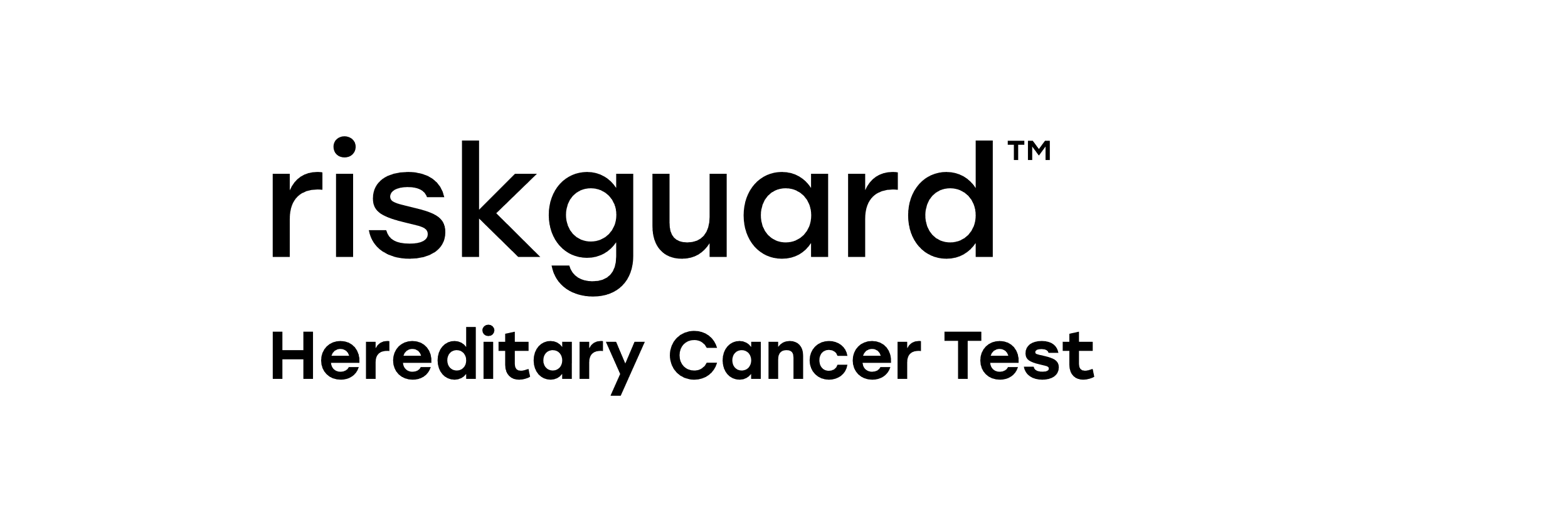 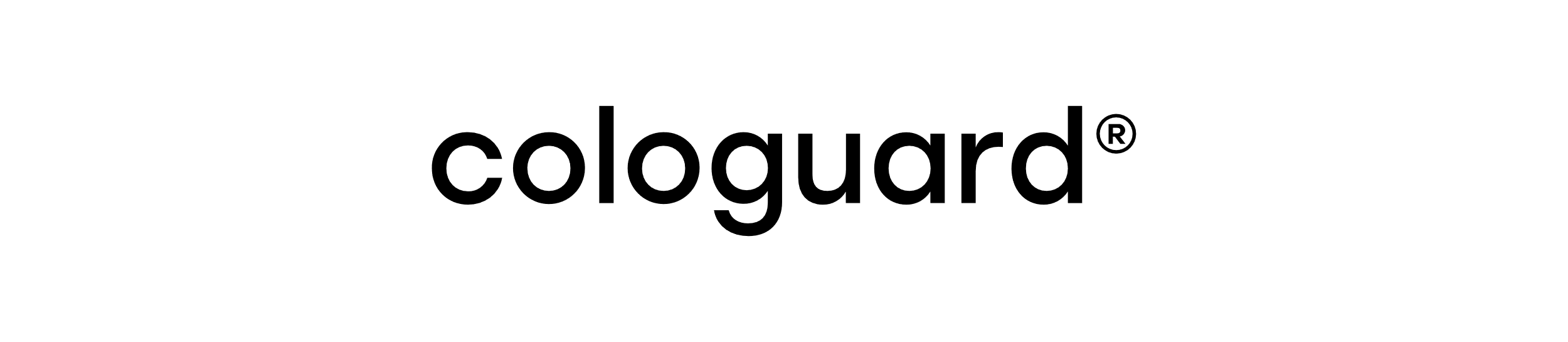 Recurrence Monitoring*
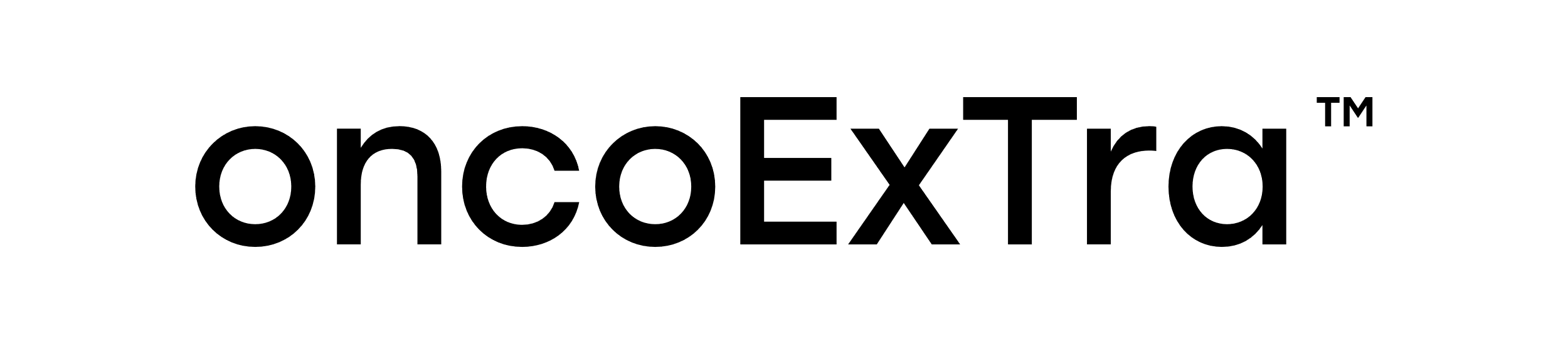 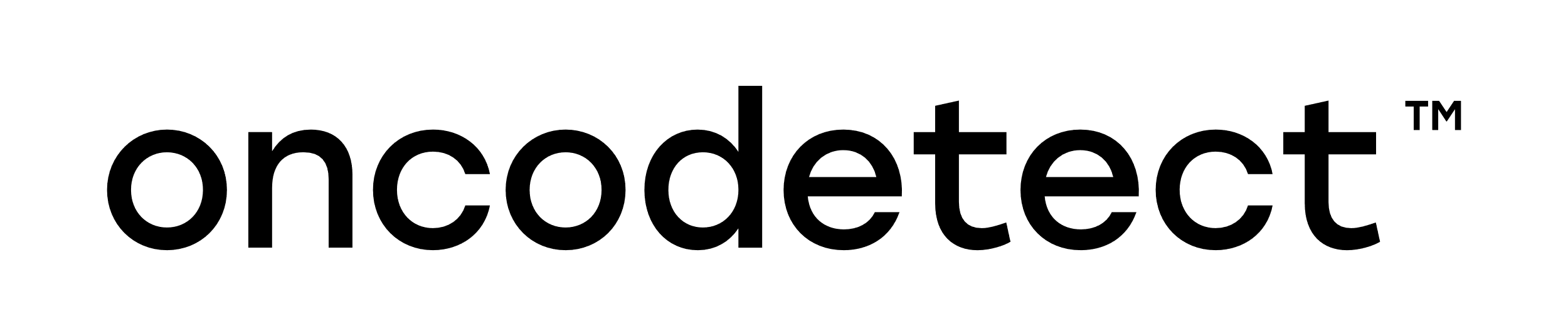 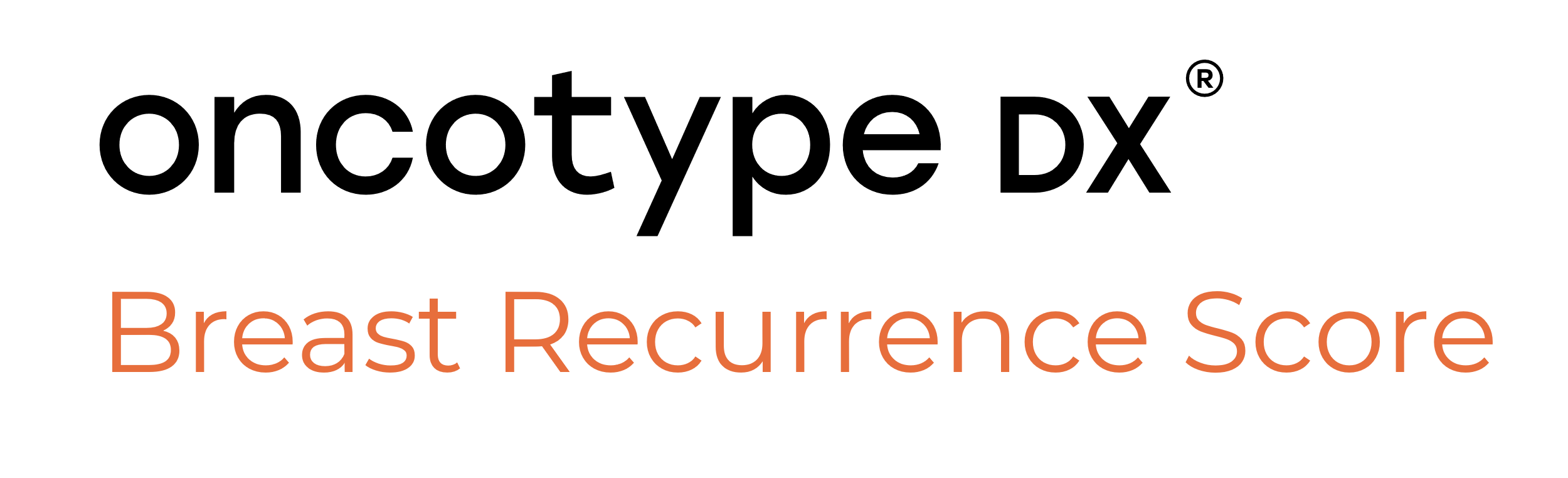 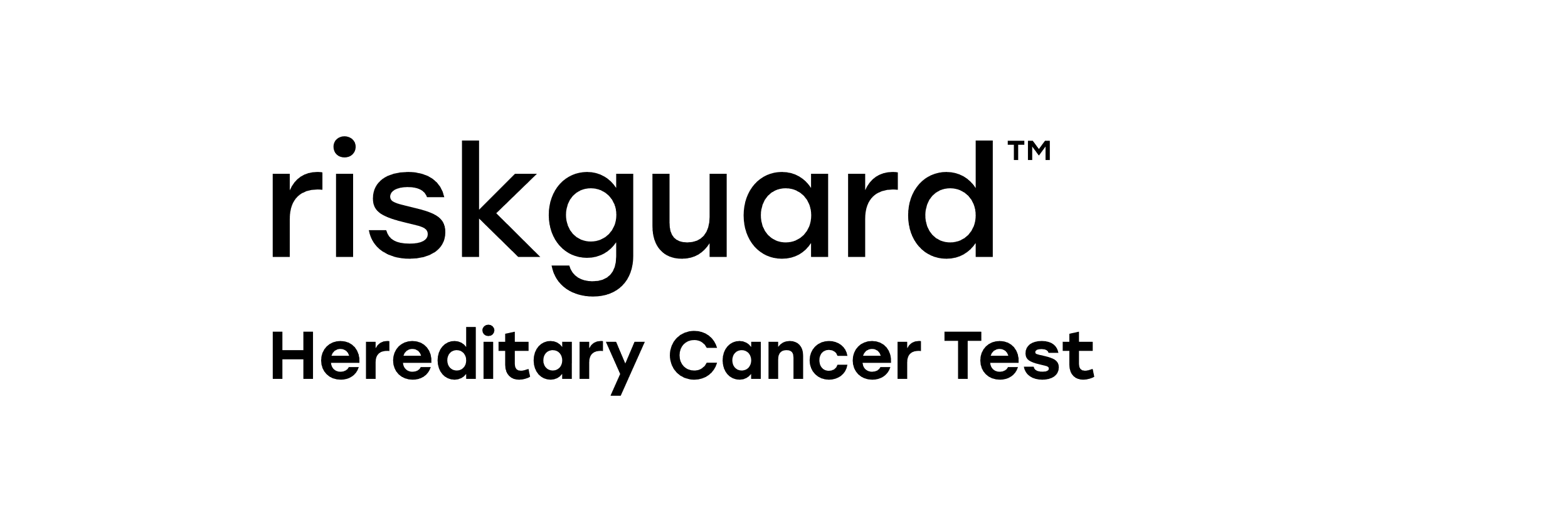 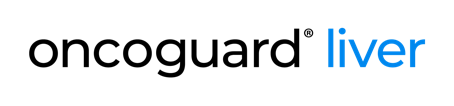 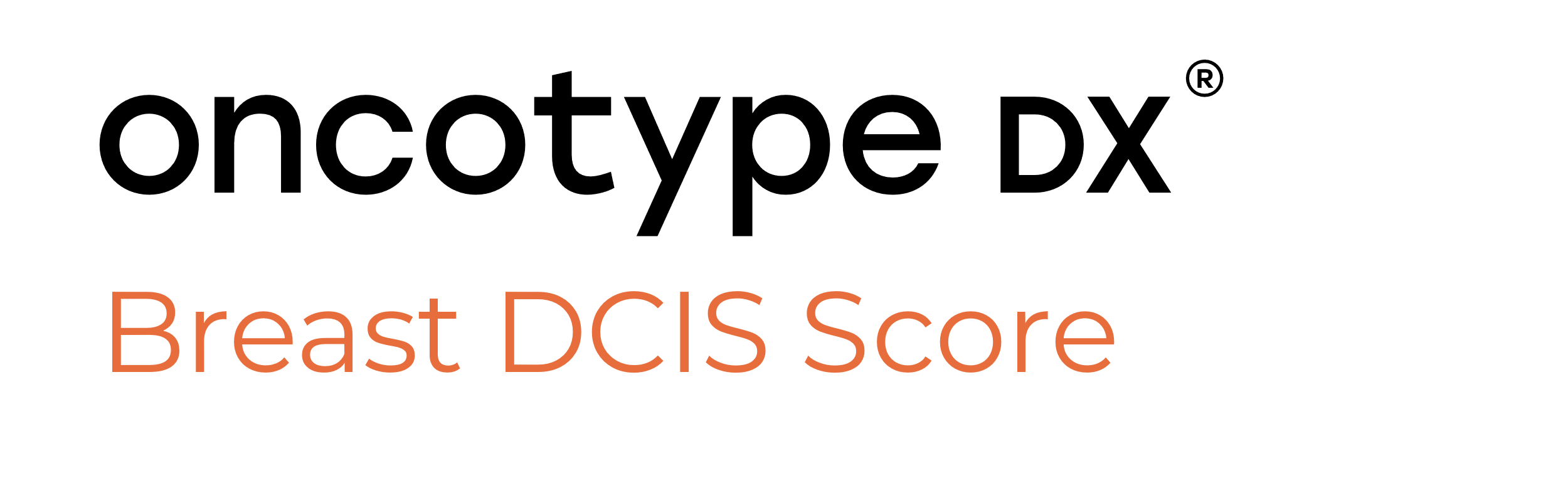 Portfolio
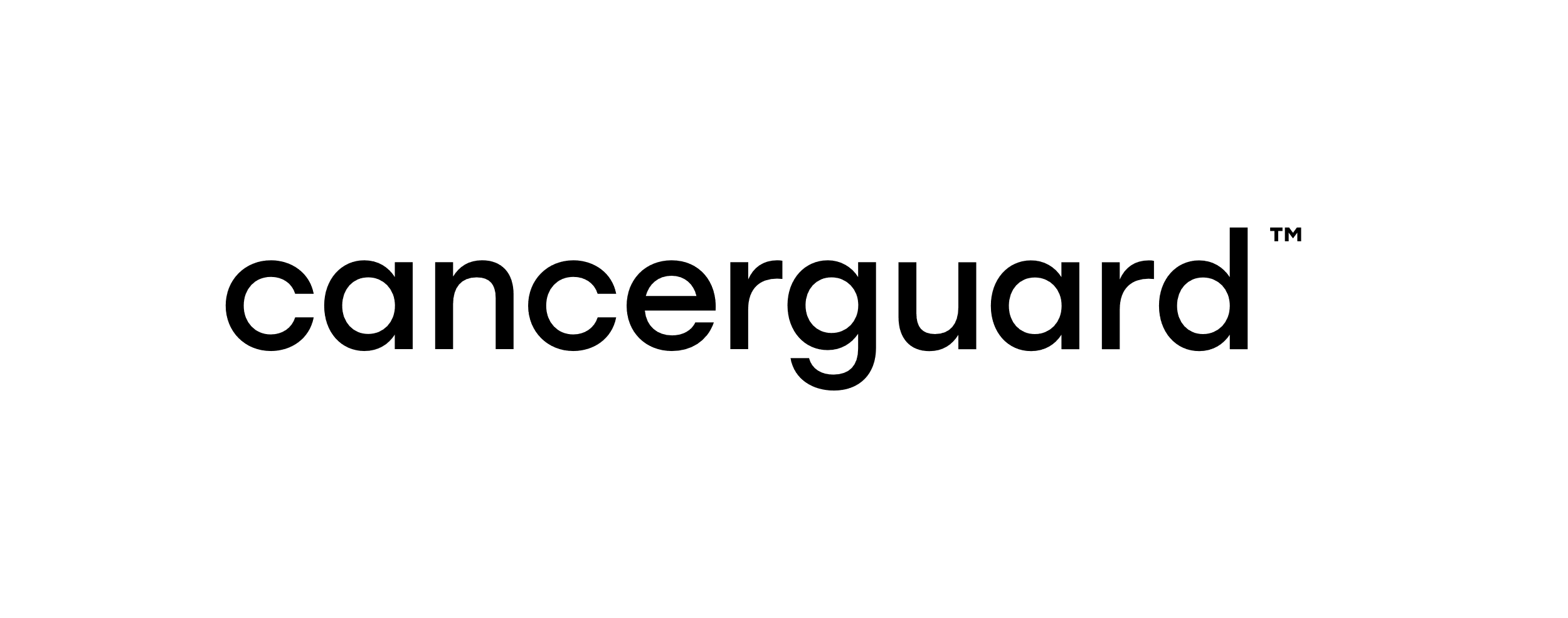 *
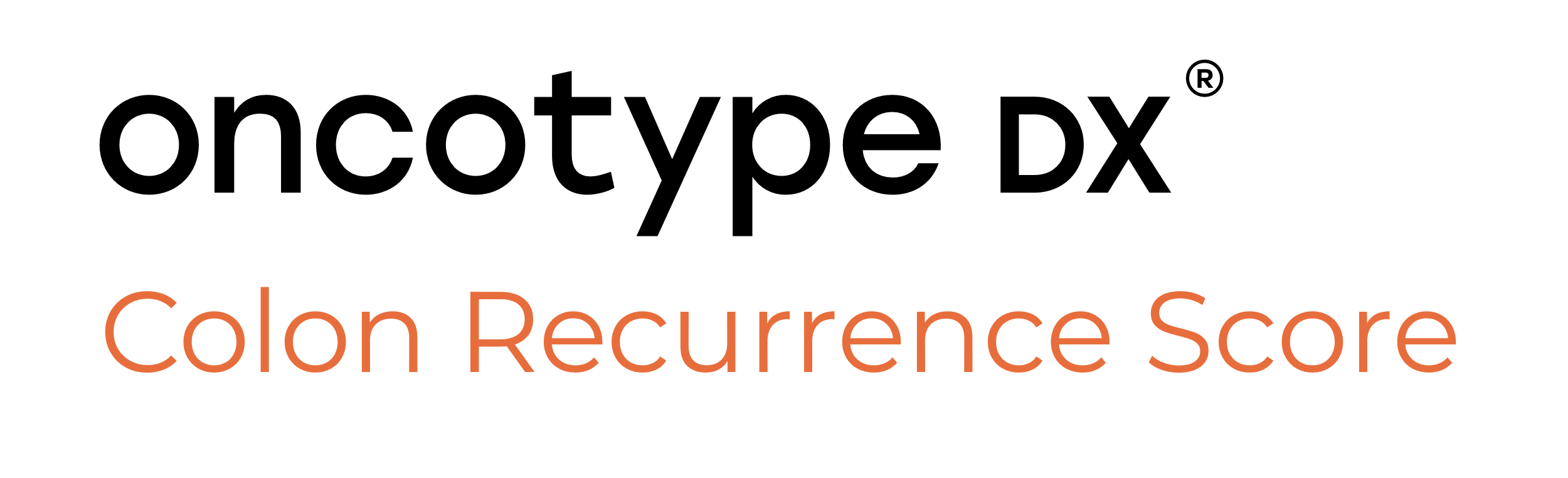 Blood-Based Screening*
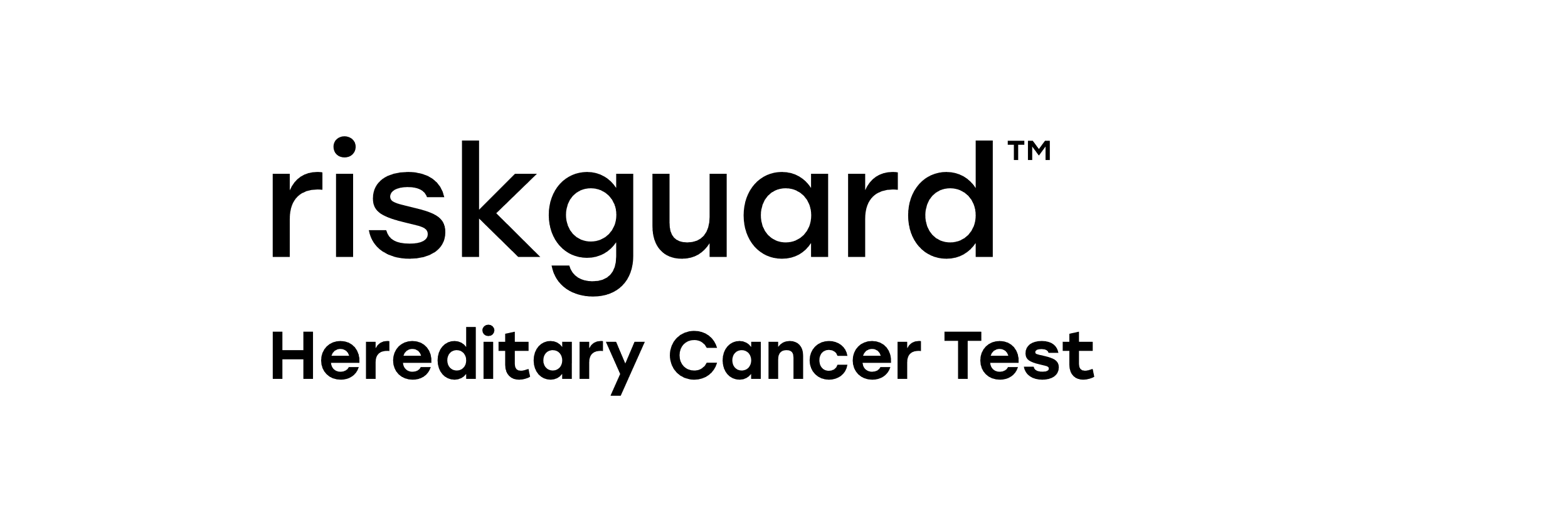 *In development. For illustrative purposes only. Not all tests listed are commercially available.
1